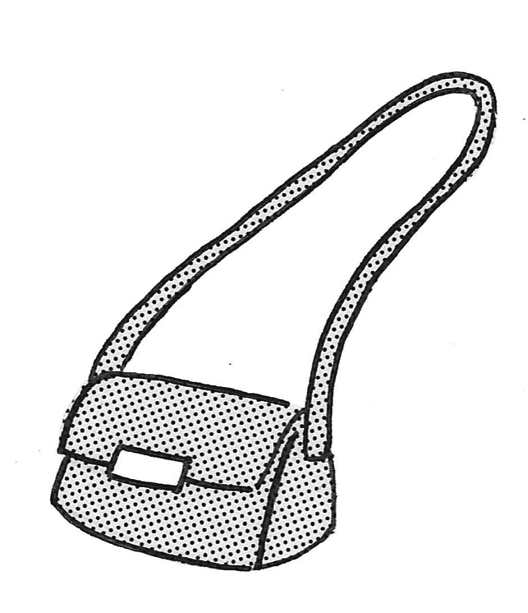 [Speaker Notes: ハンドバッグ]
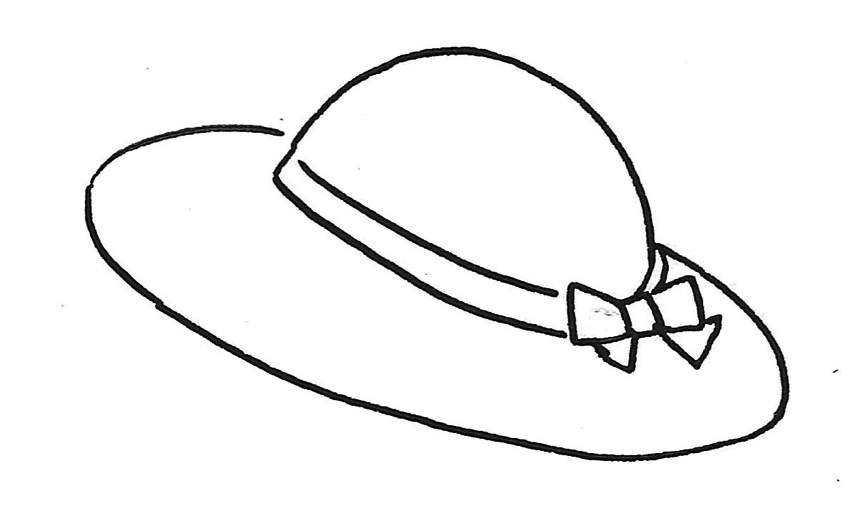 [Speaker Notes: ぼうし]
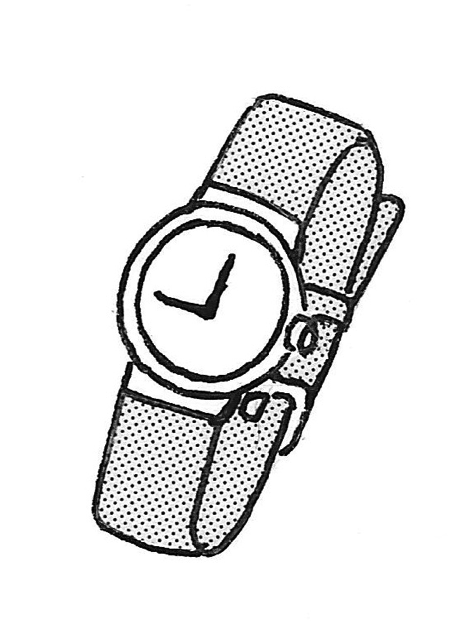 [Speaker Notes: うでどけい]
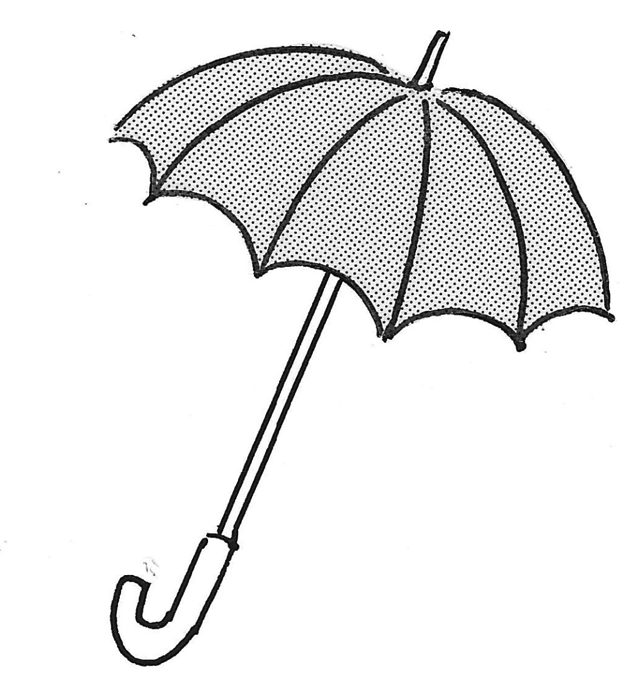 [Speaker Notes: かさ]
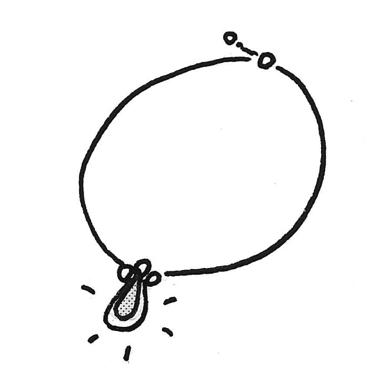 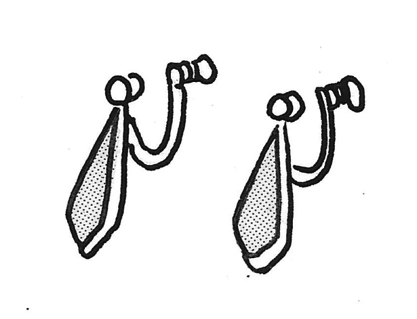 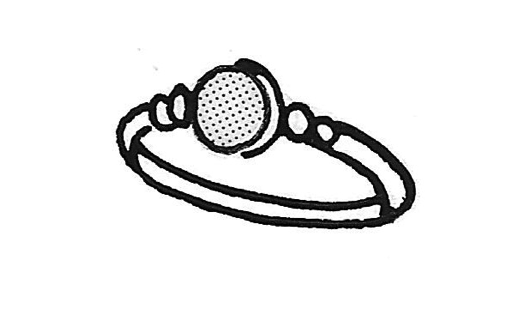 [Speaker Notes: アクセサリー]
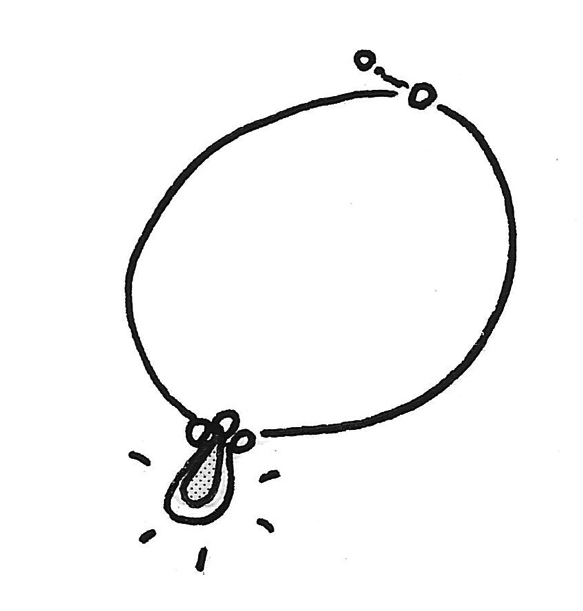 [Speaker Notes: ネックレス]
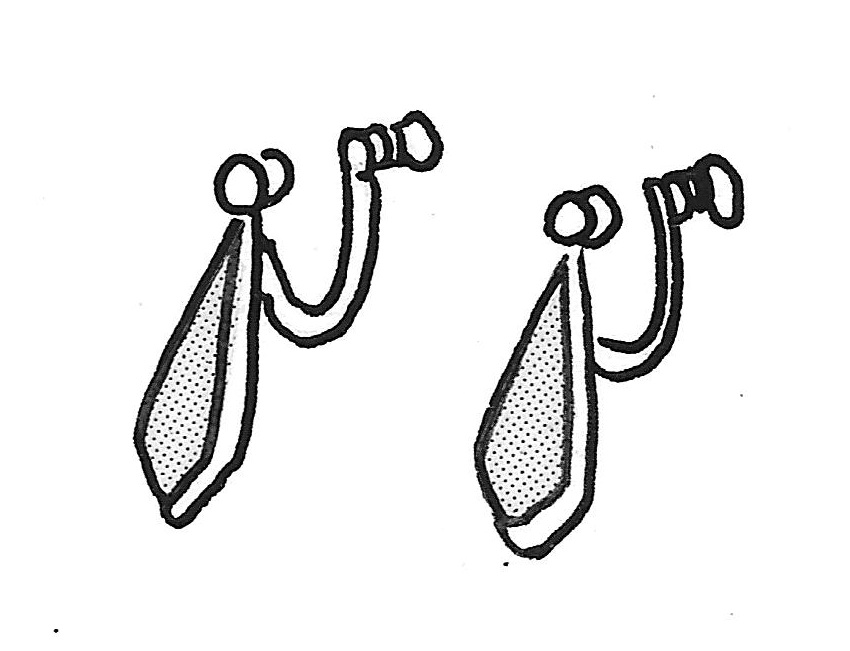 [Speaker Notes: イヤリング]
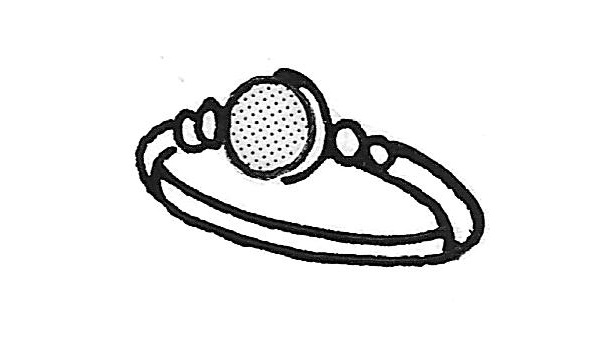 [Speaker Notes: ゆびわ]